AURA Meeting
January 28, 2015
Introductions
Ronnie Perez
Director, Post Award Finance
Housekeeping Items
ITV Groups
Please mute microphones


Presenters
Repeat questions in mic
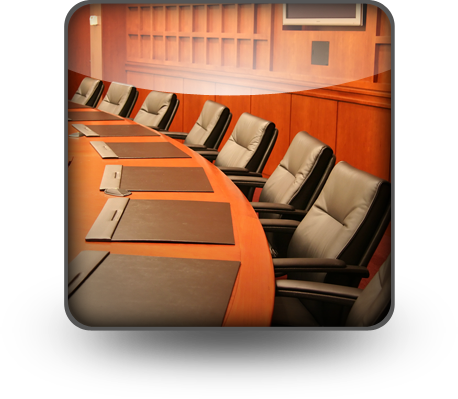 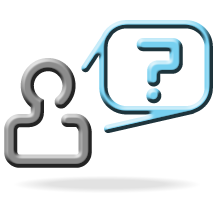 Website Spotlight
Anthony Gillum, MBA
Sponsored Projects Specialist
Contracts
Website Spotlight
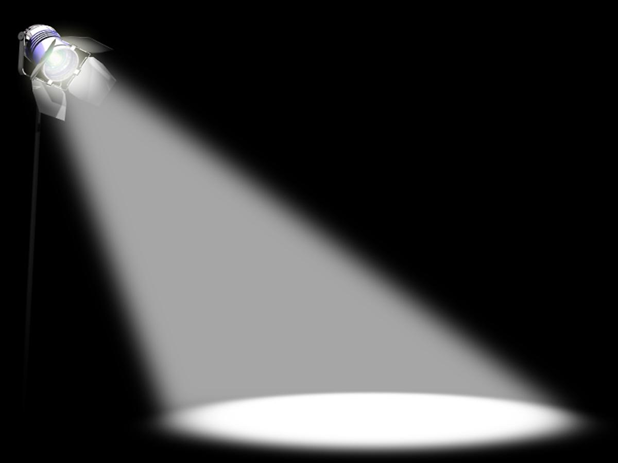 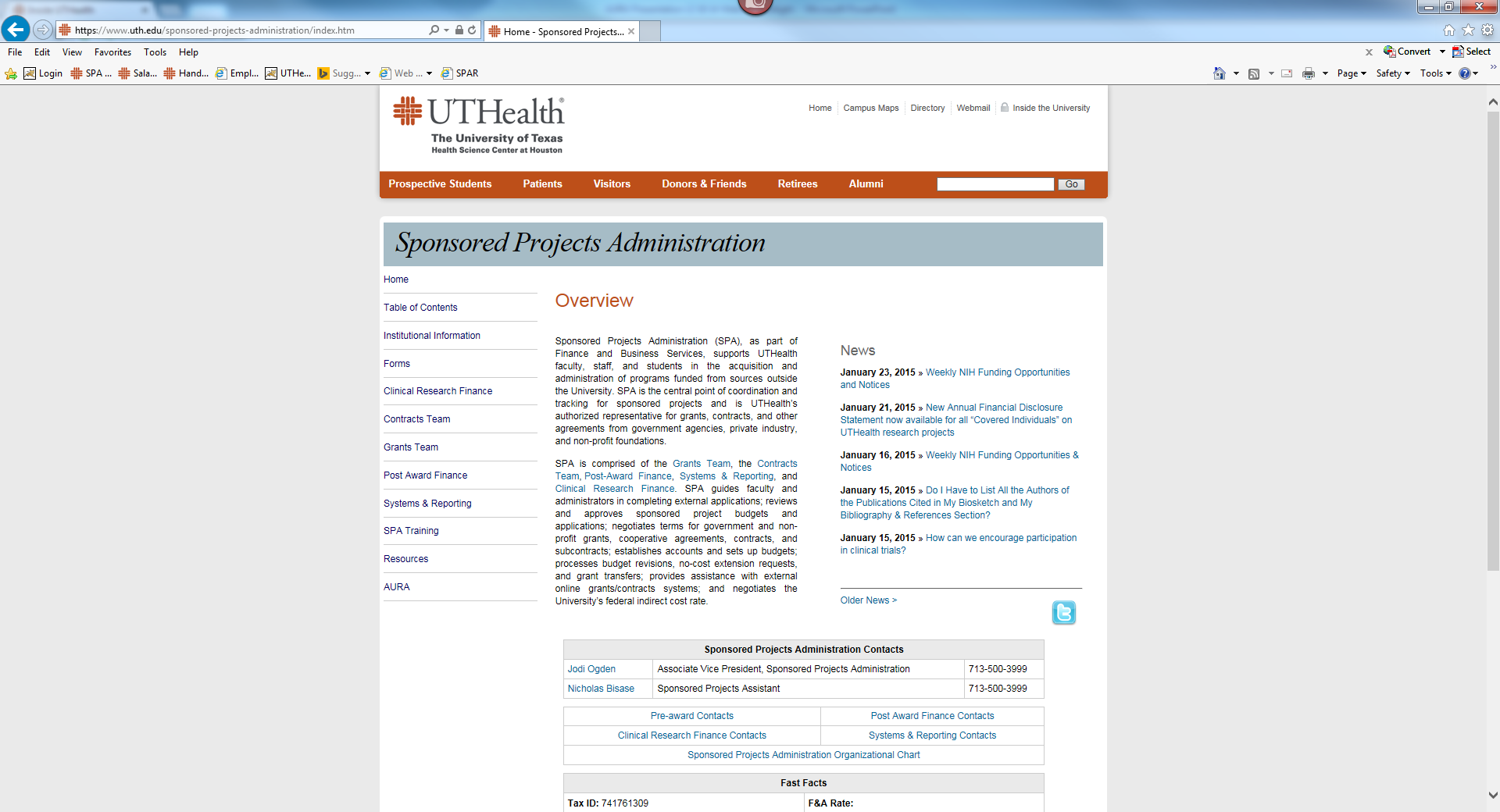 Equipment Transfers
James Vitt, 
Assistant Vice President, Finance
{Section Title}
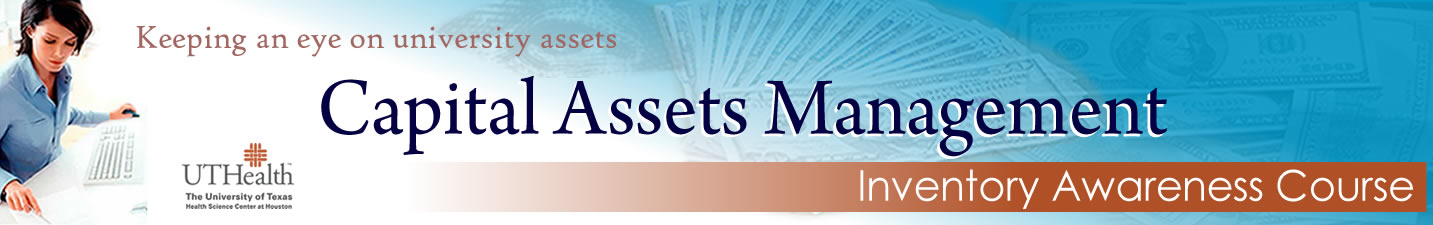 EXTERNAL TRANSFER OF EQUIPMENT FROM UTHealth

If you are planning to remove UTHealth equipment for transfer to another entity, there is an approval process that MUST be followed. 

Email Capital Assets Management (CAM) at capital.assets@uth.tmc.edu with your transfer request which should include a listing of equipment with tag numbers. 

CAM will provide an External Transfer of Equipment form to the department to complete and return to CAM for processing. 

Equipment may be legally transferred to another entity and removed from the university only after all approvals have been obtained.

Further details regarding this process can be found on CAM’s website (Handbook Section F).  https://inside.uthouston.edu/finance/capital-assets-management/handbook-section-f.htm

If you have additional questions or inquiries regarding this policy, please contact CAM at (713)500-4701.
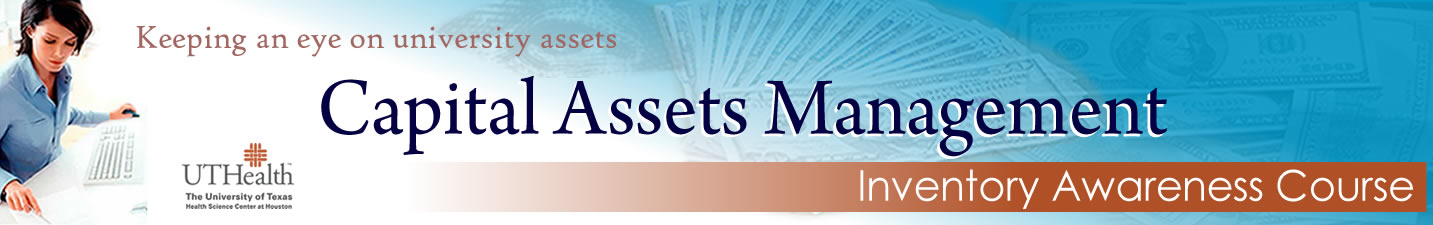 External transfer of equipment purchased with active sponsored project funds to another institution

Equipment purchased with active sponsored project funds is eligible for transfer IF project is being transferred with PI to another institution. 
No charge to the receiving institution for the equipment. 
Procedures  differ depending on the type of contract or grant. 
PI must contact the Contracts and Grants Management and CAM to prepare and process request.
Requires approval of dean, Contracts and Grants Management, and the Property Manager.
Final approval rests with the Property Manager. 
The equipment shall not be removed from UTHealth until all approvals have been obtained and the UTHealth bar code tags have been removed by CAM or the department.
PI is responsible for arranging transport of the equipment with the receiving institution.
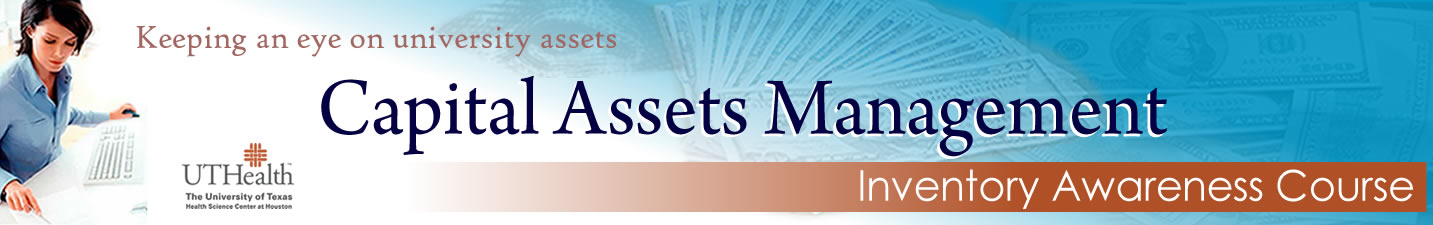 External transfer of equipment purchased with expired sponsored project funds to another institution

Equipment purchased with sponsored project funds that originated at UTHealth and have since expired is eligible for transfer with the PI to another university. 
Department chair and the dean must approve the transfer.
Receiving institution must agree to purchase the equipment from UTHealth at a depreciated cost.
Requesting PI must submit a letter to the Property Manager requesting transfer of equipment purchased with expired sponsored project funds signed by department chair or administrative head and dean. 
PI must include with the letter the receiving institution's written agreement to purchase the equipment.
Receiving institution is required to provide UTHealth a Purchase Order or Check to purchase the equipment.
Equipment shall not be removed from UTHealth until all approvals have been obtained and the UTHealth bar code tags have been removed by CAM or the department.
PI is responsible for arranging transport of the equipment with the receiving institution.
Clinical Research Finance
Heather Cody, MHA
Clinical Research Finance
HOOP 214 – Clinical Research Billing

New Tools available 
CPT Cheat Sheet
Resource for clinical trial budget tool
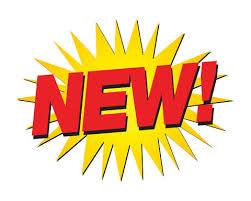 Updates
Karen Niemeier
Director, Contracts
Sponsored Projects Administration
Updates
Krystal Toups, CRA
Director, Grants
Sponsored Projects Administration
Updates
Pre-award Contacts

NIH Notice Reminder 
NIH/AHRQ Salary Cap 183,300 effective January 11,2015  (NOT-OD-15-049) & (NOT-OD-15-039)
Effort Reporting
William Mitchell, MPSA
Supervisor, Systems & Reporting
Effort Reporting Period
Certification Period: Jan 19th - Feb 19th

First reminder email sent Thursday 1/29

Travel restrictions on uncertified statements: Feb 20th
Effort Reporting Reminders
Please review all cards for accuracy
Initiate any Personnel Actions, if needed
Place incorrect cards on hold until fixed
Comment any changes on the statement
Guides, forms, & new training videos at: 
go.uth.edu/effort
FY14 - A-133 Audit Findings
Jodi S. Ogden, MBA, CRA
Associate Vice President
Sponsored Projects Administration
FY14 - A-133 Audit Findings
Unallowable Costs
Project related travel reimbursement included $12 for alcohol
Project related meal reimbursement included $60 expense for PI’s spouse
Consumable office supplies included $12 in food items
Monthly phone line charged to a federal project that wasn’t related to the project
FY14 - A-133 Audit Findings
Period of Availability
UTHealth does not have a process to close out expired federal projects
 Correcting the finding:
One sponsored project residual balance account will be setup with fund 57050 for each PI impacted
Both excess revenue and expense deficits will be transferred
The remaining IDC balance will be earned on the original project
All FY 2015 expenses, including payroll, will be moved to the “residual” account with a journal entry processed by PAF
Department administration will be contacted to close encumbrances and move encumbered salary to the new project
All transactions will be completed in FY 2015
Decisions regarding PIs no longer with UTHealth will be managed by the Associate Dean for Management
Hot Topics
FDP Updates

Krystal Toups, CRA
Director, Grants
Next Meeting:
March 25, 2015

Presentations & Schedule Posted at:
go.uth.edu/AURA